Elektroterapi - 3
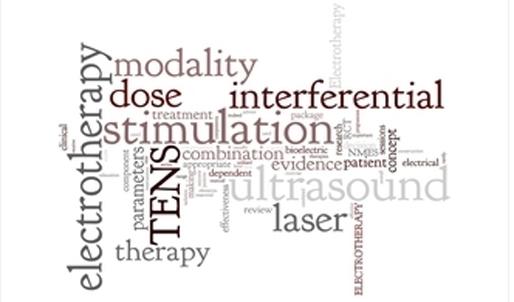 Uzm. Fzt. Kağan YÜCEL -.
Alçak Frekanslı Akımlar
ALÇAK FREKANSLI AKIMLARIN KULLANIM ALANLARI
Sağlıklı kasın güçlendirilmesi, enduransının artırılması,
Denerve kasta atrofinin önlenmesi,
Elektrodiagnoz,
FES,
Spastisite tedavisi,
EHA nın artırılması,
Adezyonların önlenmesi,
Analjezi amacıyla,
Venöz ve lenfatik drenajın düzenlenmesi, ödemin azaltılması,
Üriner inkontinans,
Yara iyileşmesinin hızlanması
DİADİNAMİK AKIM
50-100 Hz frekanslı sinüzoidal tipte periyodik alternatif akımdır.
Akımın temel elemanı 10 ms süreli tek yönlü sinüzoidal akım oluşturur.
Diaadinamik akımların etkileri galvano faradik akım uygulamasına benzer.
Analjezik ve hiperemi yapıcı etkileri daha fazladır.
Bu özellikleri kombine edilen doğru ve alternatif akımların frekansının sürekli değişmesi nedeniyledir.
Analjezik etki uygulamanın ilk saniyelerinde başlar, olguya göre 2-24 saat sürer. 
Diadinamik akımın analjezik etkisi kapı-kontrol teorisine göre olmaktadır.
Diadinamik akım türleri:



A-Difaze fiks(DF)

B-Monofaze fiks(MF)

C-Court periyot(CP)
    (Kısa devreli modüle akım)

D-Long periyot(LP)
    (Uzun devreli modüle akım)

E-Ritm senkop(RS)
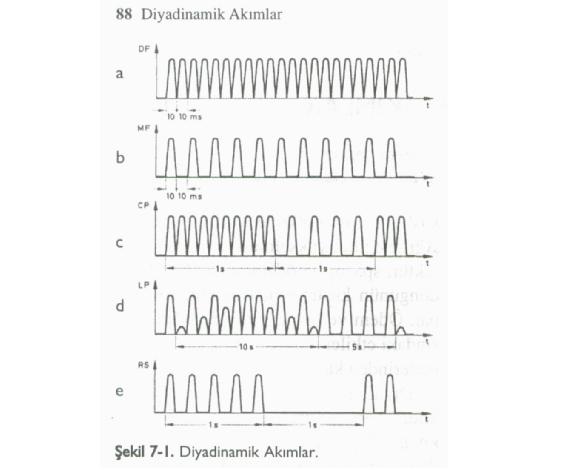 DİFAZE FİKS (DF)
Ardarda gelen iki fazlı 100 Hz frekanslı, 10 ms impuls süreli yarım sinüzoidal akım dalgalarından oluşur.
İmpulslar arasında boşluk yoktur.
İnhibisyon etkisi erken belirir, çabuk kaybolur, yani erken alışkanlık belirir.
Uyarıcı etkisi de kısa sürer(15-30 sn.)
Bu nedenle DF akıma tolerans gelişmeye başlar başlamaz , MF akıma geçilmelidir.
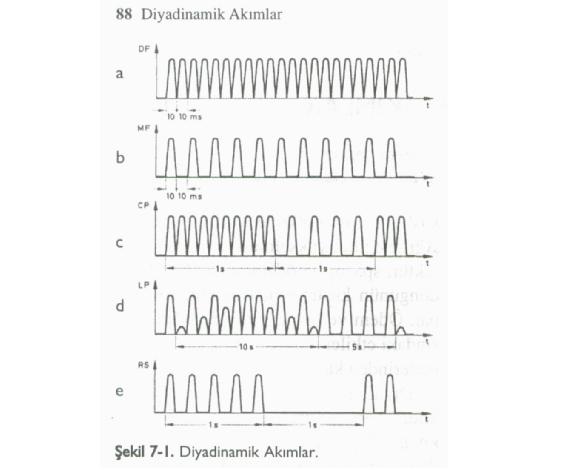 MONOFAZE  FİKS (MF)
50 Hz frekanslı, impuls ve pause süreleri 10 msn olan, tek yönlü sinüzoidal akımlardan oluşur.
Analjezik etki ön plandadır.
Kasları daha iyi uyarır, trofik etkisi vardır. 
İnhibisyon geç oluştuğu için, tolerans da geç gelişir.
DF akıma tolerans gelişince MF akıma geçilir.
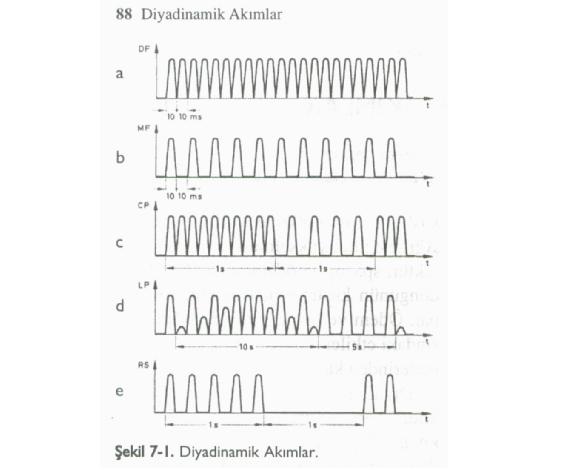 COURT PERİYOT
(Kısa devreli modüle akım)
DF ve MF akımların kombinasyonundan oluşur. 
Frekans 50 Hz ve 100 Hz arasında değiştiği için inhibisyon etkisi yoktur. 
Tolerans gelişmez.
Analjezi ve uyarımın birlikte gerekli olduğu durumlarda kullanılır.
Kas atonileri, burkulmalar, ağrılı eklem sertlikleri ve trofik bozukluklarda kullanılır.
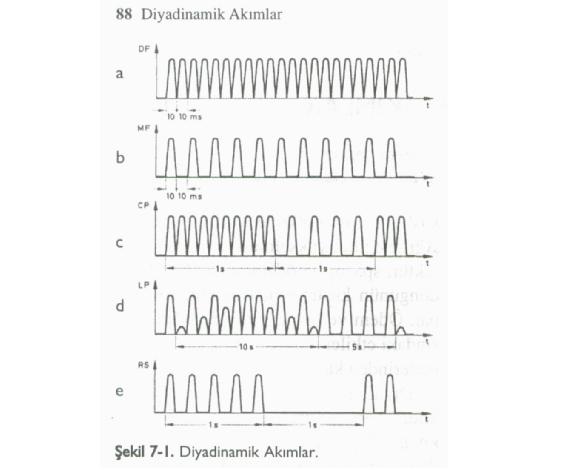 LONG  PERİYOT(Uzun devreli modüle akım)
İki MF akımın birbiri içine girmesiyle elde edilir. Ancak bunlardan birinin amplitüdü periyodik olarak yavaş yavaş artar ve azalır.
Analjezik etki daha uzun sürer ve tolerans görülmez.
Uyarıcı etkisi düz kaslarda görülür, çizgili kaslarda görülmez.
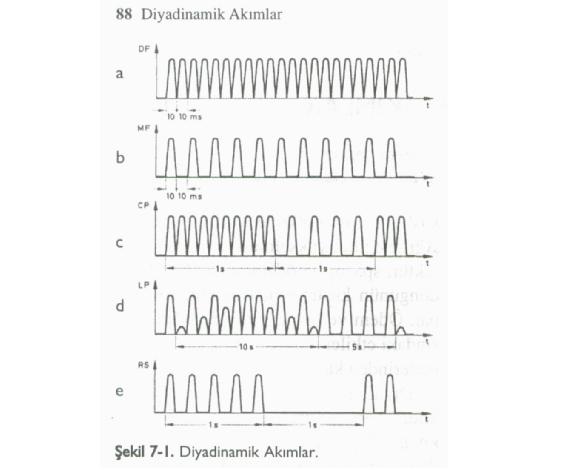 RİTM SENKOP
Mono faze akımın birer saniye aralarla kesilmesiyle elde edilir.
Akımın geçiş ve kapanış süreleri  1 sn olup birbirine eşittir. Böylece inhibisyon  ve tolerans önlenerek, dinamojenik (uyarıcı) etkinin devamı sağlanır.
Barsak atonilerinde, kasları uyarmada ve ergoterapide kullanılır.
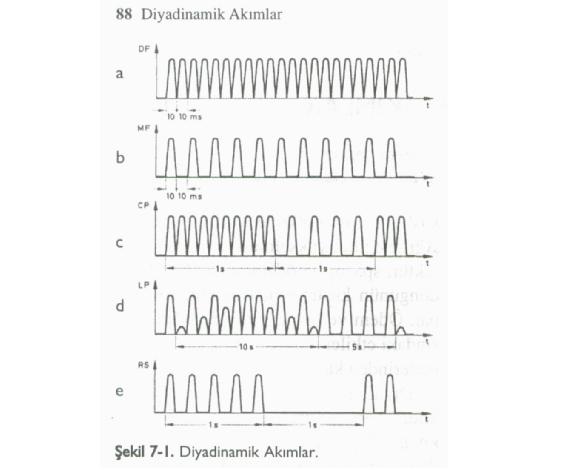 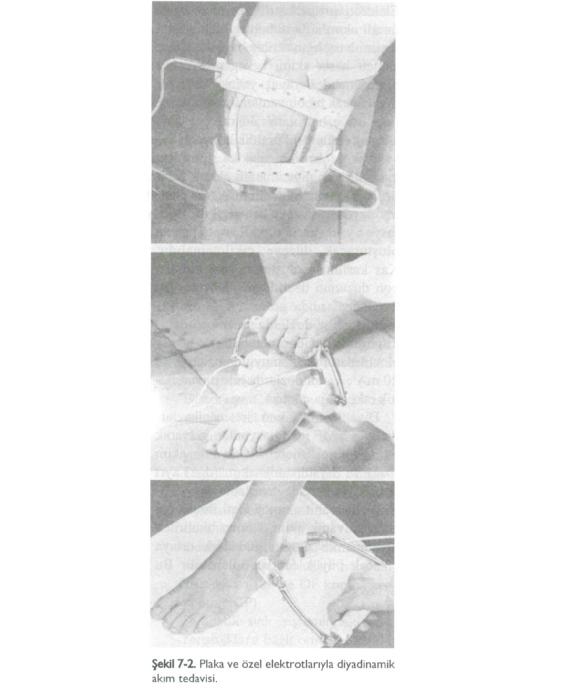 Elektrodlar sinir valleks noktalarına, paravertebral bölgeye, ağrılı noktalara yerleştirilebilir.
Tedavi süresi 4-6 dakika sürmelidir.
Yan etkileri yoktur. Yanık oluşturmazlar.
Endikasyonlar
Distorsiyon, kontüzyon, kas zedelenmeleri (özellikle CP)
Nevraljiler, herpes zoster, miyaljiler, hiperestezi ve hipoesteziler,
Periferik dolaşım bzk (akrosiyanoz,varikozis,post-trombotik send.) ve ödemler, (özellikle CP)
Artrozlarda, travma sonucu oluşan hareket kısıtlılıkları (LP ve DF kombinasyonu+CP)
Omuz-el sendromu (DF)
Barsak ve mide atonileri (LP)
Elektrojimnastik (RS)
Visseral ağrılar, tortikolis (LP).
Kontrendikasyonlar
Pacemaker varsa
Deri devamlılığında bozulma
Duyu ve algılama bozukluklarında kontrendikedir.
Fonksiyonel elektriksel stimülasyon (FES)
Fonksiyonel elektriksel stimülasyon (FES) sinirsel fonksiyonu bozulmuş (paralize) kasların fonksiyonel, yararlı bir hareketi gerçekleştirmeleri için elektrik akımı ile uyarılmalarıdır.
Tıpta FESin kullanım amaçları çok geniştir. Diagnostik, terapötik ve fonksiyonel olarak özetlenebilir.
FES’in  uygulama amaçları
Paralize kasların fiziksel kondüsyonunu arttırmak
İstemli hareket denetiminin kendiliğinden iyileşme sürecini hızlandırmak
Merkezi sinir sistemi düzeyindeki temel motor mekanizmaların yeniden oluşmasını etkilemek
Ambulasyona yardımcı olmak
Erekt pozisyonu sağlamak (örn quadriceps kası stim ile)
Spastisiteyi azaltmak
Ortez ile kullanılarak kontrolü sağlamak
CPli çocuklarda nöromotor gelişmeyi hızlandırmak
Lokomotor sistemde oluşan deformiteleri düzeltmek veya oluşmasını önlemek
FES uygulamasında hasta seçim kriterleri
Psikososyal uyumluluk
İletişim kurulabilirlik
Alt motor nöron lezyonu olmaması
Ambulasyonun olabilirliği
Eklem kontraktürlerinin olmaması
Aşırı spastisitenin olmaması
Derin duyunun sağlam olması
Periferik dolaşım bozukluğunun olmaması
Cilt lezyonu olmaması
DM, polinöropati, alkolizm olmaması
Stimülatörun tolere edilebilmesi
FES uygulanmasını engelleyen durumlar
Motivasyon azlığı
Deri irritasyonu
Oturma dengesinde bozukluk
İleri spastisite
Periferik lezyonlar
Osteoporoz
Bası yaraları
Ekstremite kısalıkları
Heterotopik ossifikasyon
İleri kas atrofileri
Obezite
Kalp pili varlığı
FES sisteminin özellikleri
FES cihazı kontrol ünitesi, stimulatör ve elektrotlardan oluşur. Feedback mekanizması da vardır.
Stimülatörler kas kontraksiyonunu sağlayan elektriksel uyarıyı sağlarlar. Zorluk genellikle elektrotlardan sağlanır.
Elektrot tipleri:
1-Yüzeyel elektrotlar
2-Perkutan elektrotlar
3-İmplante elektrotlar
Yüzeyel elektrotlar günlük yerleştirilir ve çıkarılır. Cilt teması iyi olmalı, aradaki direnç az olmalıdır.  Bu nedenle jel sürülür.
FES uygulamaları
FES uygulamasında; unilateral tek kanallı, bilateral tek kanallı, iki kanallı ve çok kanallı stimülasyon şeklinde uygulanabilir.
FES tedavisi kas kalitesini arttırmak için paralizinin hemen sonrasında başlanmalıdır. Kas gücündeki artış oranı her kasta farklı gelişir. Bunun nedenleri:
Periferik sinir yaralanma olasılığı
Kasta sinir dağılımının değişik paternleri
İmplantasyon teknikleri
Elektrotların kırılma, yer değiştirme ve impedans farklılıkları neden olabilir.
Endikasyonları
Ayakta durma: özellikle SKY hastalarda önemlidir. Ellerin yardımı olmadan ayağa kalmada kullanılan esas kaslar kuadriceps femoris, tibialis anterior ve paraspinal kaslardır. 
Yürüme: Yürüme için gerekli hareketi sağlayan alt ekstremite kaslarını direkt stimüle etmek ya da direkt stimülasyonun yanı sıra refleks mekanizmayı harekete geçirmek yolu ile hareket oluşturmak şeklindedir.
Üst ekstremite fonksiyonel hareketlerin düzenlenmesi: elin kavrama ve gevşeme fonksiyonları için, sinir hasarlarında, hemiplejik hastalarda omuz subluksasyonunda, spastisitede kullanılır.
Üriner inkontinas
Spastisite
Frenik sinir stimülasyonunda: solunum fonksiyonu ve enduransında artma gözlenir. 
Bası yaralarında: hem tedavisinde önemlidir. Hem de oluşumunu önler.
Derin ven trombozu önleyici etkisi vardır. Tibialis ant ve gastrocnemius soleus kasları üzerine uygulanır. Venöz kan akımını arttırır.
Kardiyovasküler ve kas iskelet sistemi geliştirmede spinal kord yaralanmalı hastalarda etkilidir. 
CP’li hastalarda yürüme ve üst ekstremite fonk arttırmada etkilidir.
Kronik ağrılı hastalarda kas güçsüzlüğü ile beraber olan postradikülopatinin tedavisinde kas gücünü arttırmada kullanılabilir.
teşekkür ederim...